Chap. 14 – Calcul et analyse des coûts et des résultats
1 – Les différents coûts
Le calcul de coûts varie selon que l’on se situe dans une entreprise commerciale ou industrielle, les cycles ne sont pas les mêmes :
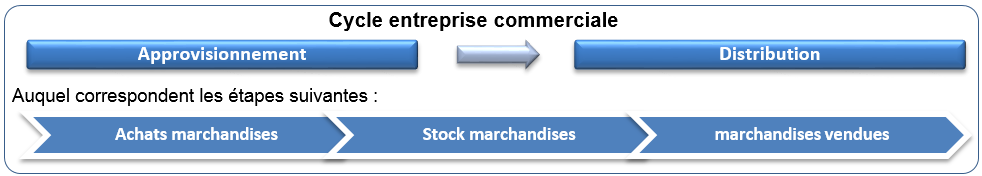 Chap. 14 – Calcul et analyse des coûts et des résultats
1 – Les différents coûts
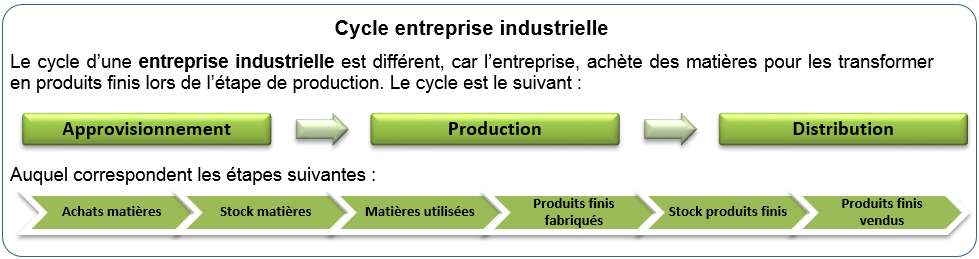